Laboratorio Progettazione Tecnologica Architettura
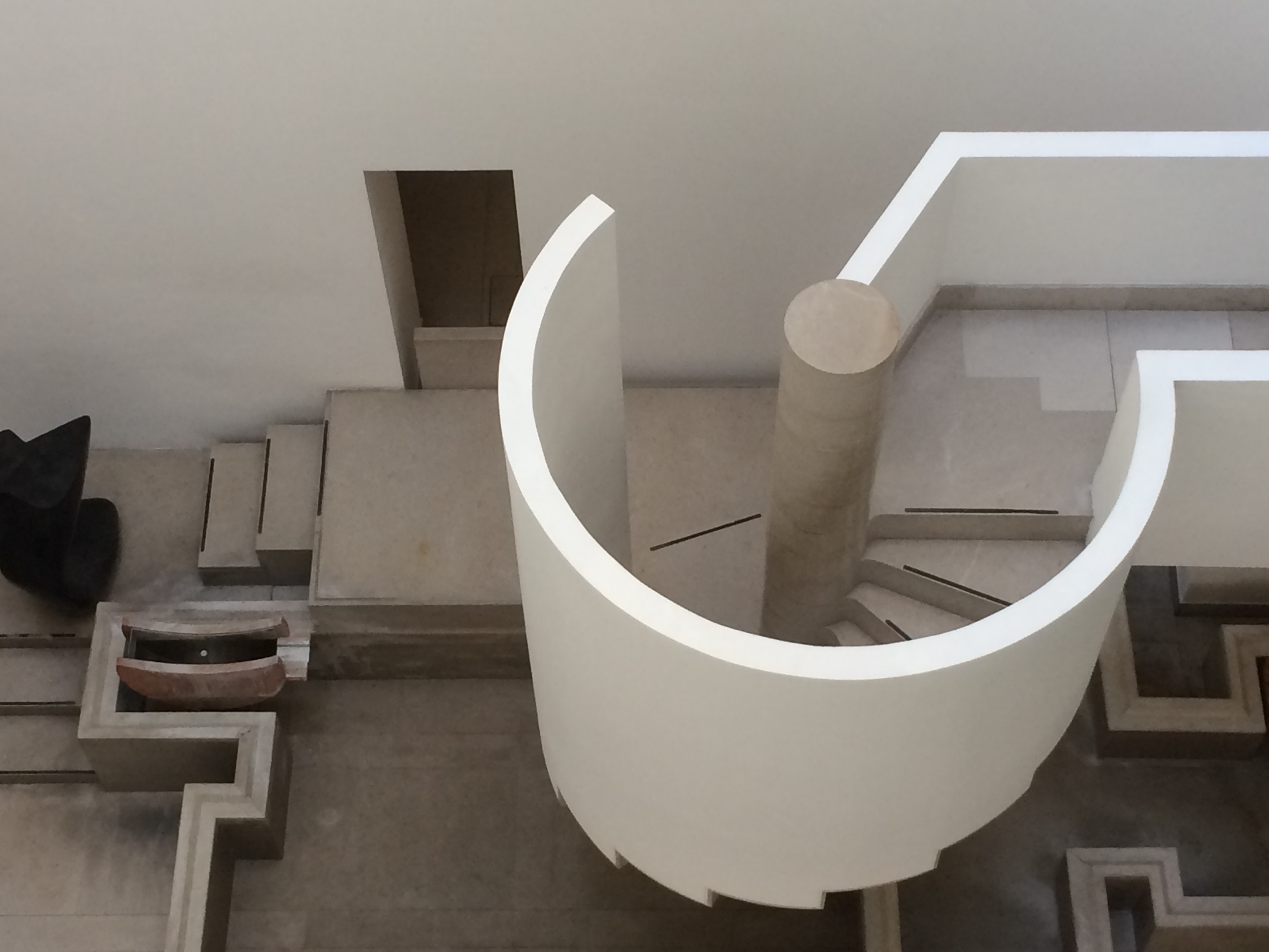 ELEMENTI DI COMUNICAZIONE VERTICALE
Laboratorio Progettazione Tecnologica Architettura
ELEMENTI TECNICI _ RAMPA
Geometria
andamento regolare e omogeneo
contenere lo stesso numero di gradini, caratterizzati da un corretto
rapporto alzata e pedata
per ogni rampa i gradini devono avere la stessa alzata e pedata
lunghezza rampe contenuta, in caso contrario interporre un ripiano
segnale al pavimento (fascia di materiale diverso o comunque percepibile anche da persone cieche) situato almeno a 30 cm dal primo e  dall’ultimo gradino per indicare inizio e fine rampa

Larghezza minima
120 cm per scale che costituiscono parte comune o di uso pubblico
80 cm per scale che non costituiscono parte comune o di uso  pubblico
Laboratorio Progettazione Tecnologica Architettura
CLASSIFICAZIONE IN BASE LARGHEZZA DELLA RAMPA
scale di servizio	80 - 100 cm

scale comuni	                 100 - 130 cm

scale signorili	    130 - 150 cm

scaloni d’onore	    150-300 cm

per edifici con particolari destinazioni
      (locali per lo spettacolo, grandi magazzini, edifici per lo sport)

scale antincendio - le larghezze vanno calcolate in base al numero delle persone da sfollare
Laboratorio Progettazione Tecnologica Architettura
CLASSIFICAZIONE IN BASE ALLA GEOMETRIA DELLA RAMPA
Scale rettilinee_ in base al numero di rampe
scale ad una rampa
scale a due rampe
scale a tre rampe


scale a quattro rampe
Laboratorio Progettazione Tecnologica Architettura
CLASSIFICAZIONE IN BASE ALLA GEOMETRIA DELLA RAMPA
Scale elicoidali
Scale a chiocciola
scale curvilinee con  linee di percorso  chiuse o aperte
scale che si  sviluppano intorno  ad una colonna (o  anima centrale  piena o cava)
in genere i gradini  hanno la stessa  forma e rastremazione
gradini di forma  triangolare o  trapezoidale  attaccati  all’anima centrale
i connettivi  verticali che le  contengono possono  avere forme diverse  (quadrata,  rettangolare o  circolare)
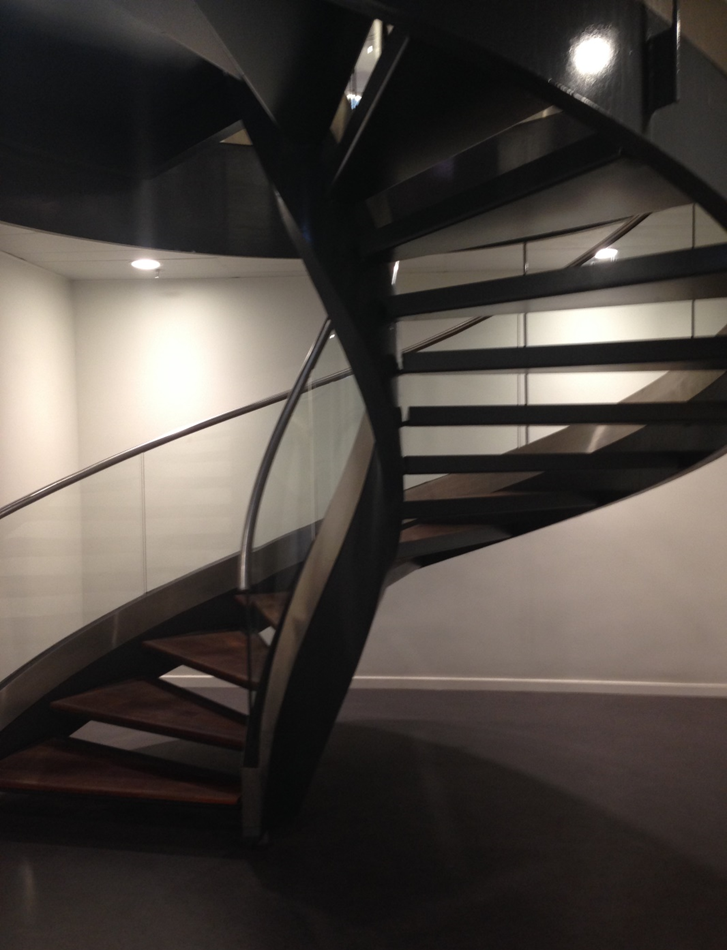 Laboratorio Progettazione Tecnologica Architettura
CLASSIFICAZIONE IN BASE ALLA GEOMETRIA DELLA RAMPA
elicoidali
a chiocciola
Laboratorio Progettazione Tecnologica Architettura
ELEMENTI TECNICI _ RAMPA
Se per esigenze di spazio è necessario ridurre lo sviluppo delle rampe (riducendo o annullando i pianerottoli  intermedi, occorre modificare il profilo delle scale
SCALE RACCORDATE
La riduzione delle pedate ne modifica la pendenza, aumenta  lo sforzo fisico per chi sale e la pericolosità per chi  scende
CORREZIONE DELLE SCALE IN CURVA
Si parte dall’ipotesi di avere sulla linea di percorrenza un percorso a pendenza costante: è su tale linea, una volta che si stabilisce una dimensione di pedata accettabile – min. 24 cm)  che si stabilisce la sequenza modulare delle pedate e conseguentemente la pendenza della scala.
Laboratorio Progettazione Tecnologica Architettura
ELEMENTI TECNICI
Parapetto
difesa contro il vuoto, 100 cm altezza minima
Corrimano
di facile prendibilità e realizzato con	materiale resistente e non tagliente
h tra 90-100 cm per adulti, 75 cm per bambini
distante almeno 4 cm dalla parete, se piena
su entrambe i lati nelle scale comuni e pubbliche
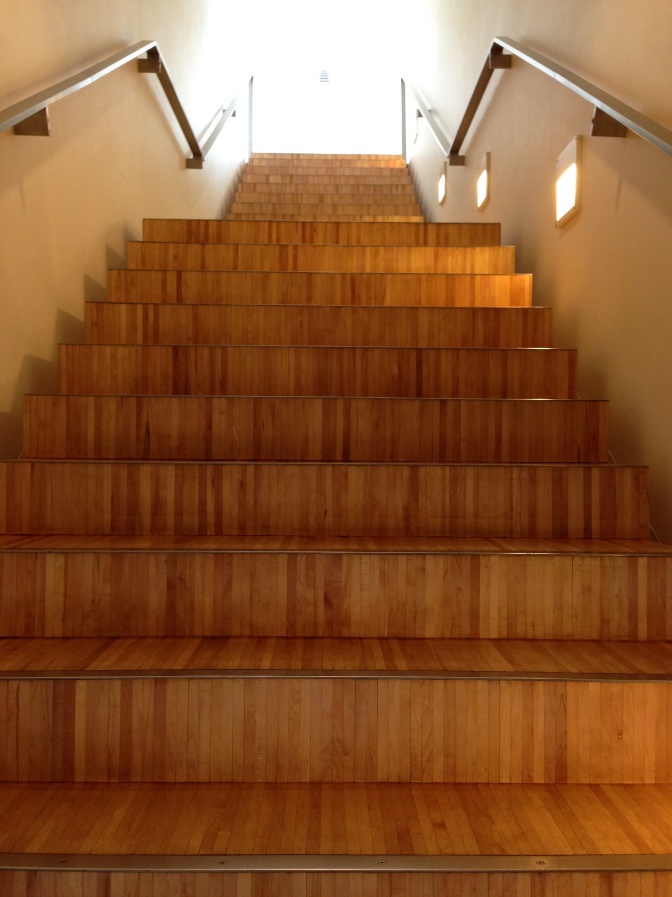 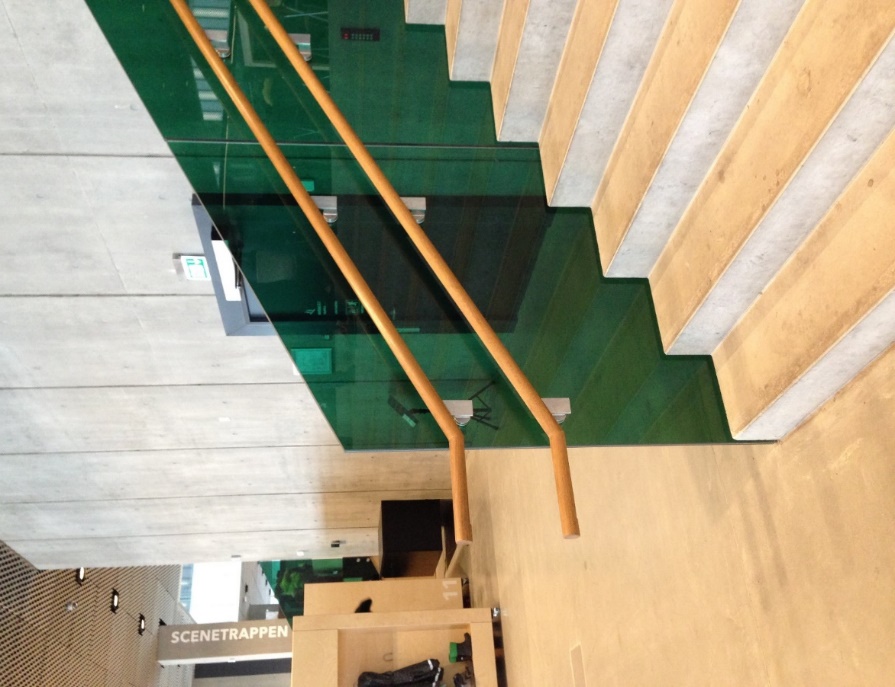 Laboratorio Progettazione Tecnologica Architettura
ELEMENTI TECNICI _ CORRIMANO
è un elemento fissato a lato della scala per  dare sicurezza a chi  le percorre
corrimano  integrato nel  parapetto
corrimano fissato
al muro
Laboratorio Progettazione Tecnologica Architettura
ELEMENTI TECNICI _ PARAPETTO
elemento di protezione  posto sul lato libero  delle scale (struttura piena o a ringhiera)

in alcuni casi assume funzione portante
a struttura piena
a ringhiera
Laboratorio Progettazione Tecnologica Architettura
ELEMENTI TECNICI _ PARAPETTO
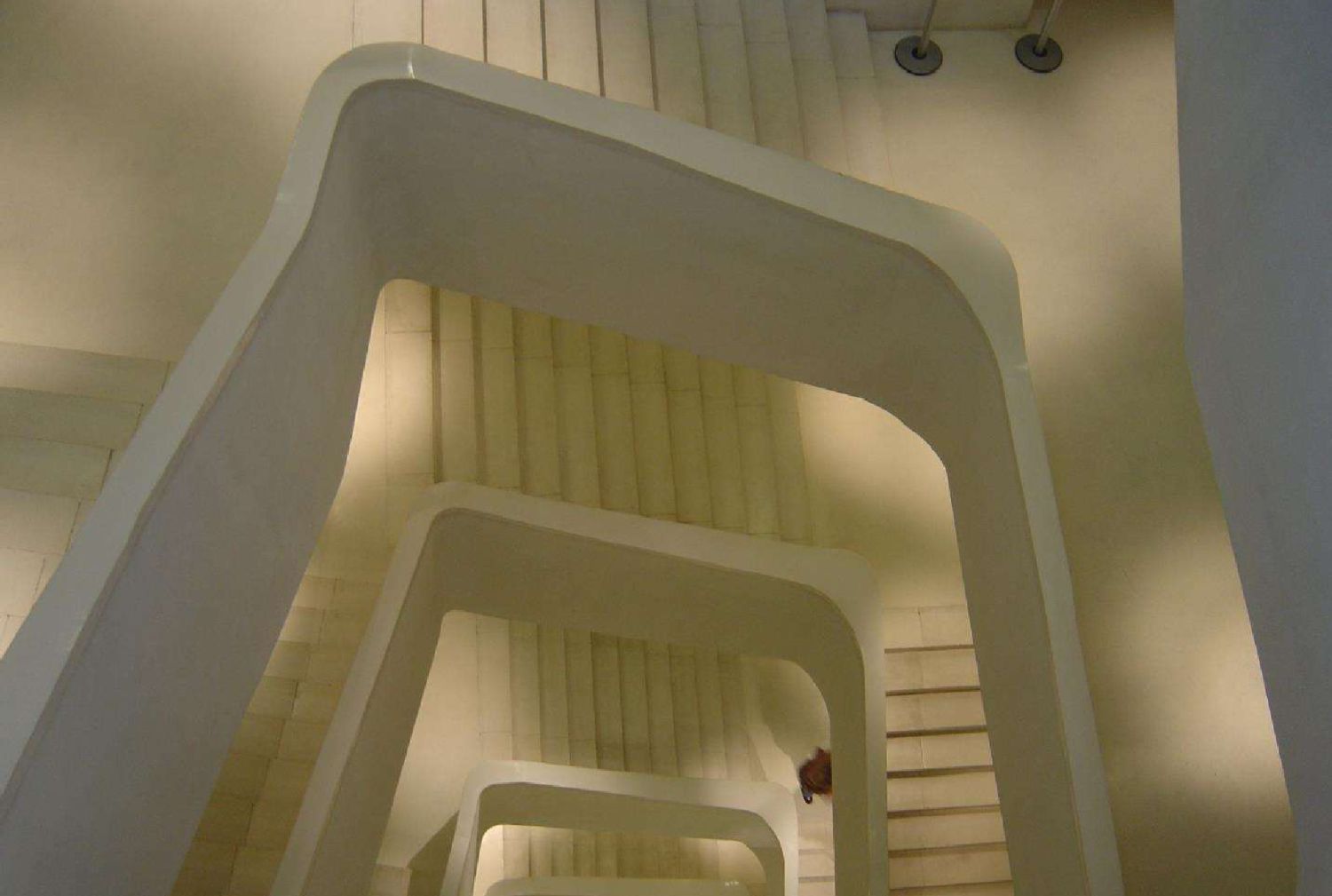 Parapetto a struttura piena
Parapetto a ringhiera
Laboratorio Progettazione Tecnologica Architettura
ELEMENTI TECNICI _ PARAPETTO
integrazione con ulteriori elementi di sicurezza
Laboratorio Progettazione Tecnologica Architettura
SISTEMA TRASFERIMENTO CARICHI_autonomo
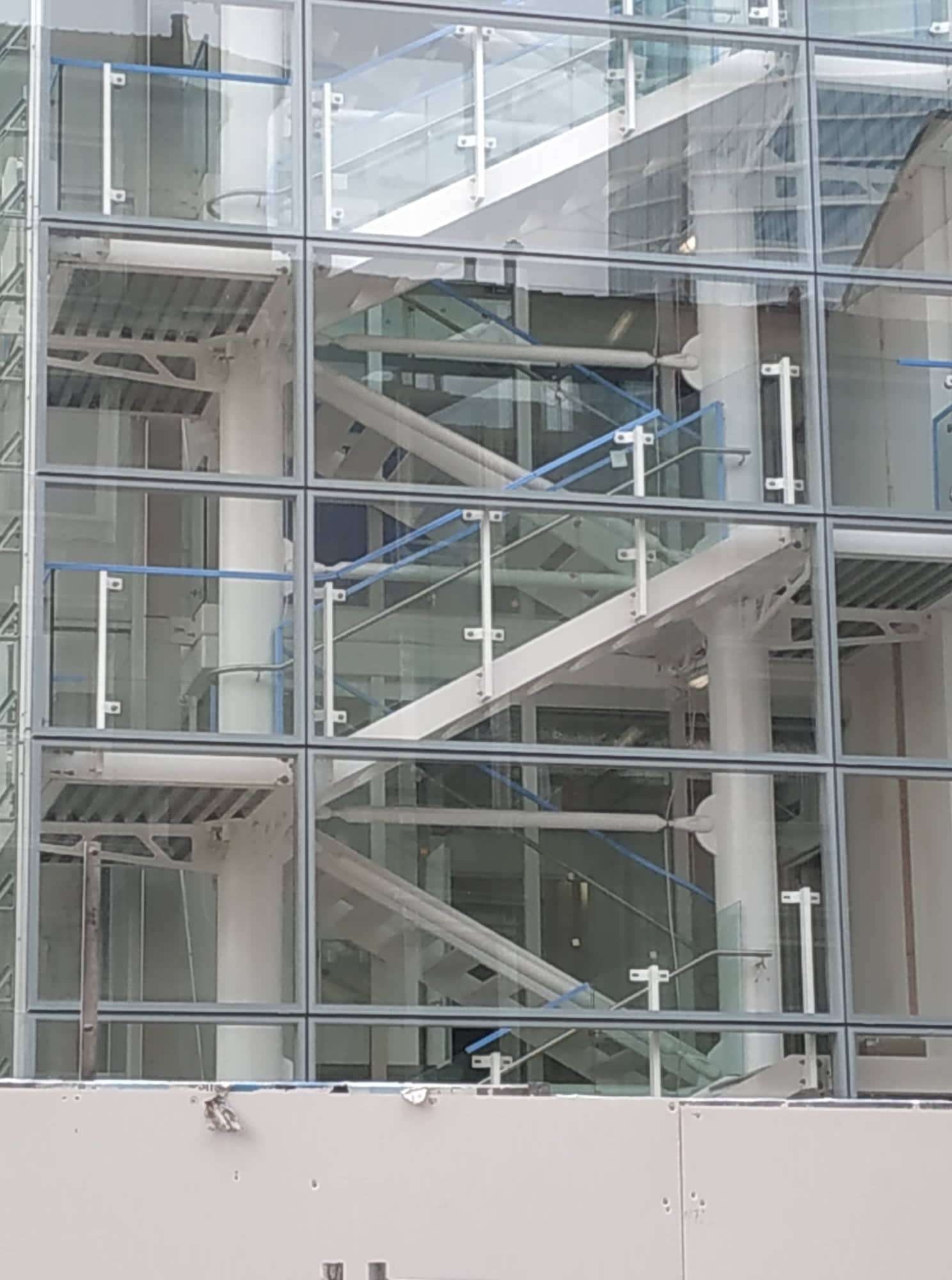 a scheletro portante
Laboratorio Progettazione Tecnologica Architettura
SISTEMA TRASFERIMENTO CARICHI_autonomo
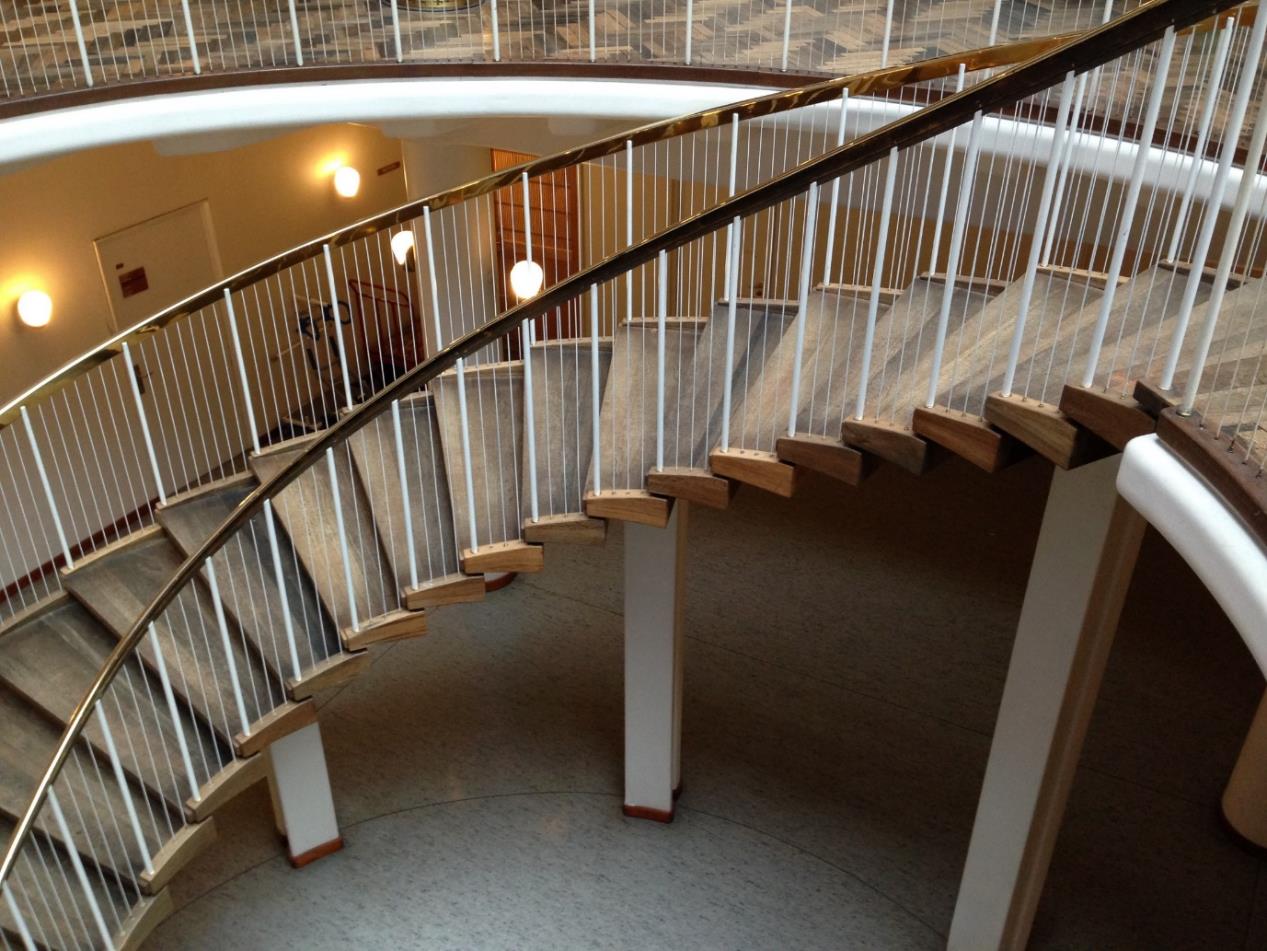 scheletro portante   autonomo, integrato
Laboratorio Progettazione Tecnologica Architettura
SISTEMA TRASFERIMENTO CARICHI_autonomo
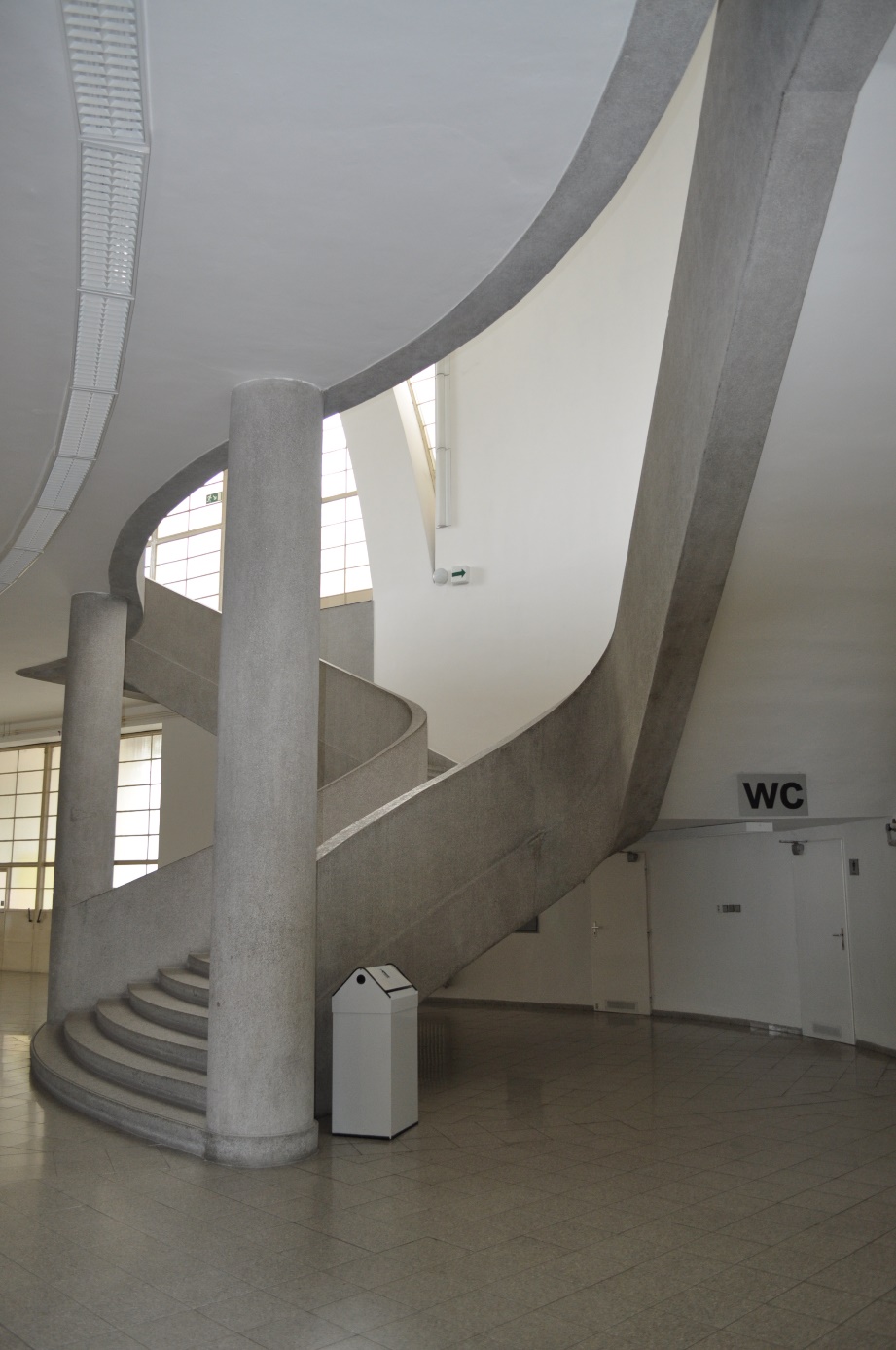 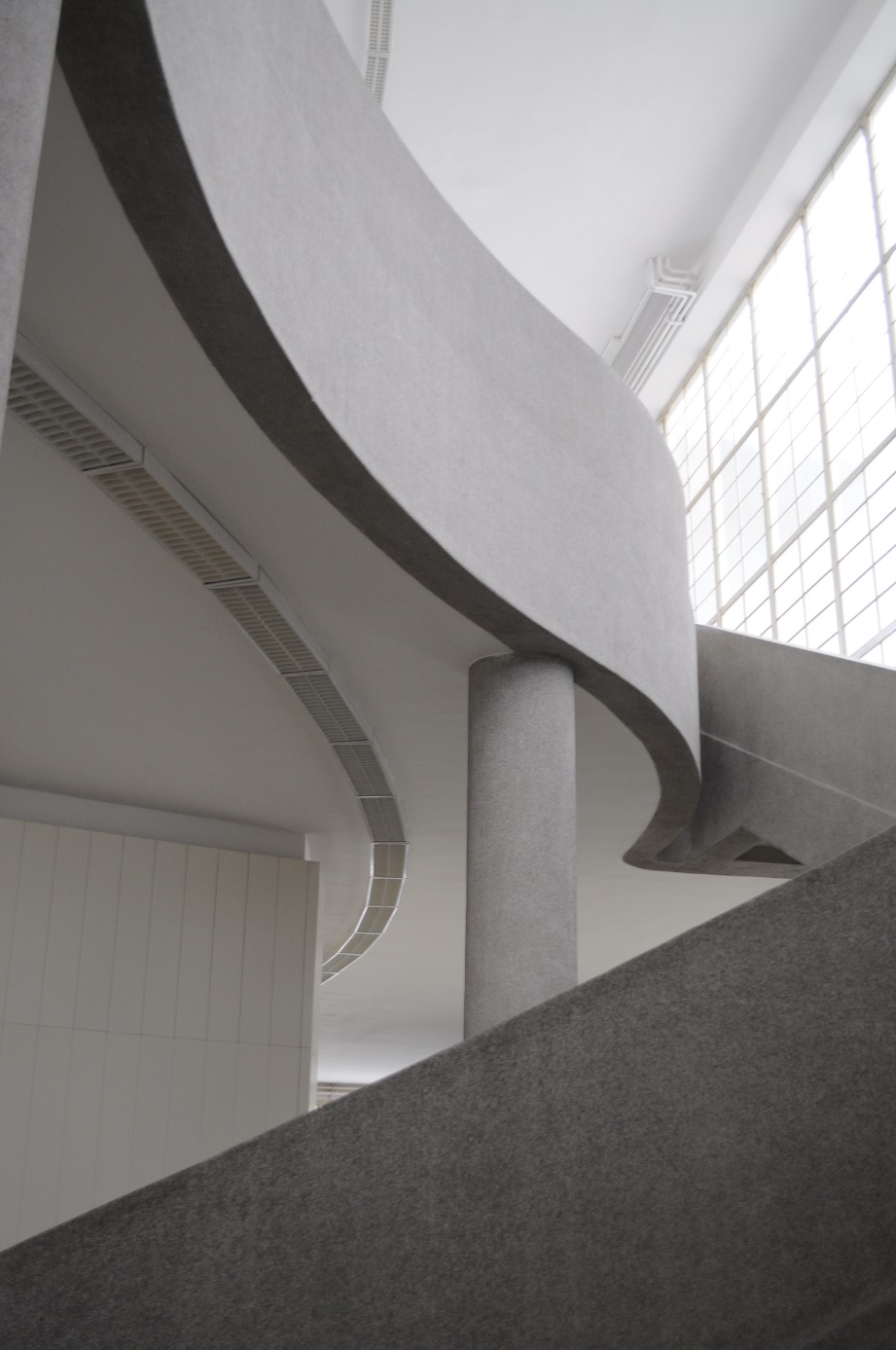 scheletro portante   autonomo, integrato
Laboratorio Progettazione Tecnologica Architettura
SISTEMA TRASFERIMENTO CARICHI_struttura in elevazione di OE
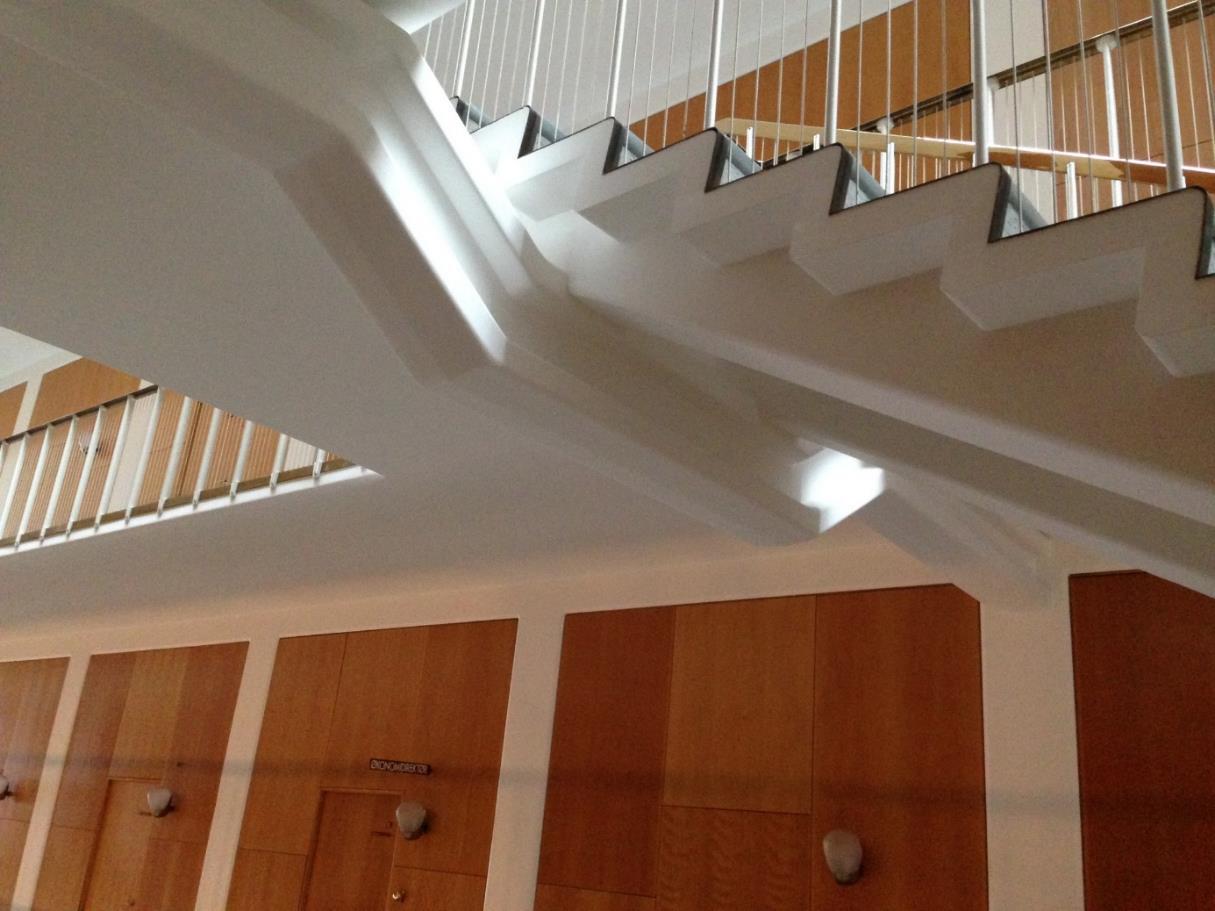 Laboratorio Progettazione Tecnologica Architettura
SISTEMA TRASFERIMENTO CARICHI_struttura di OE
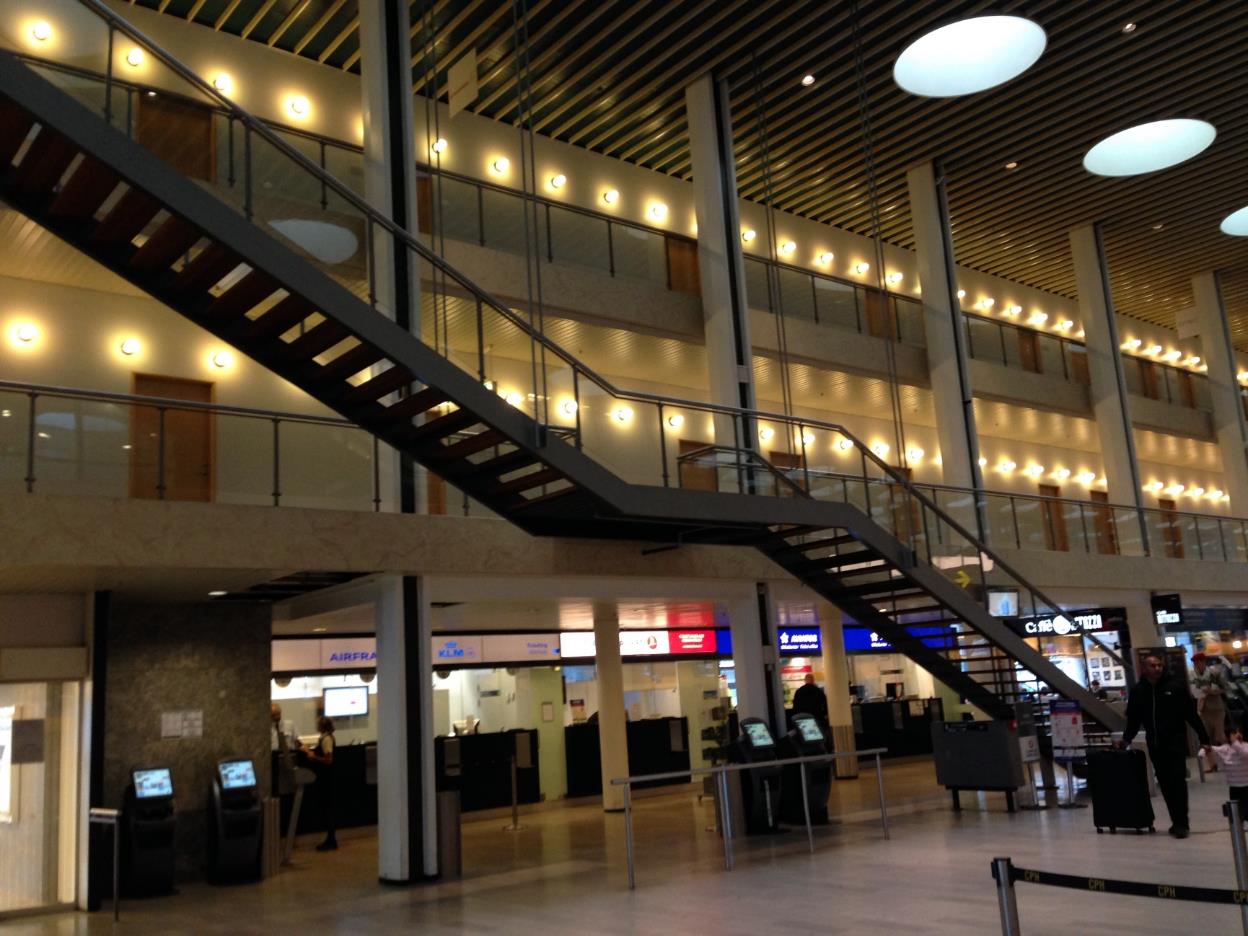 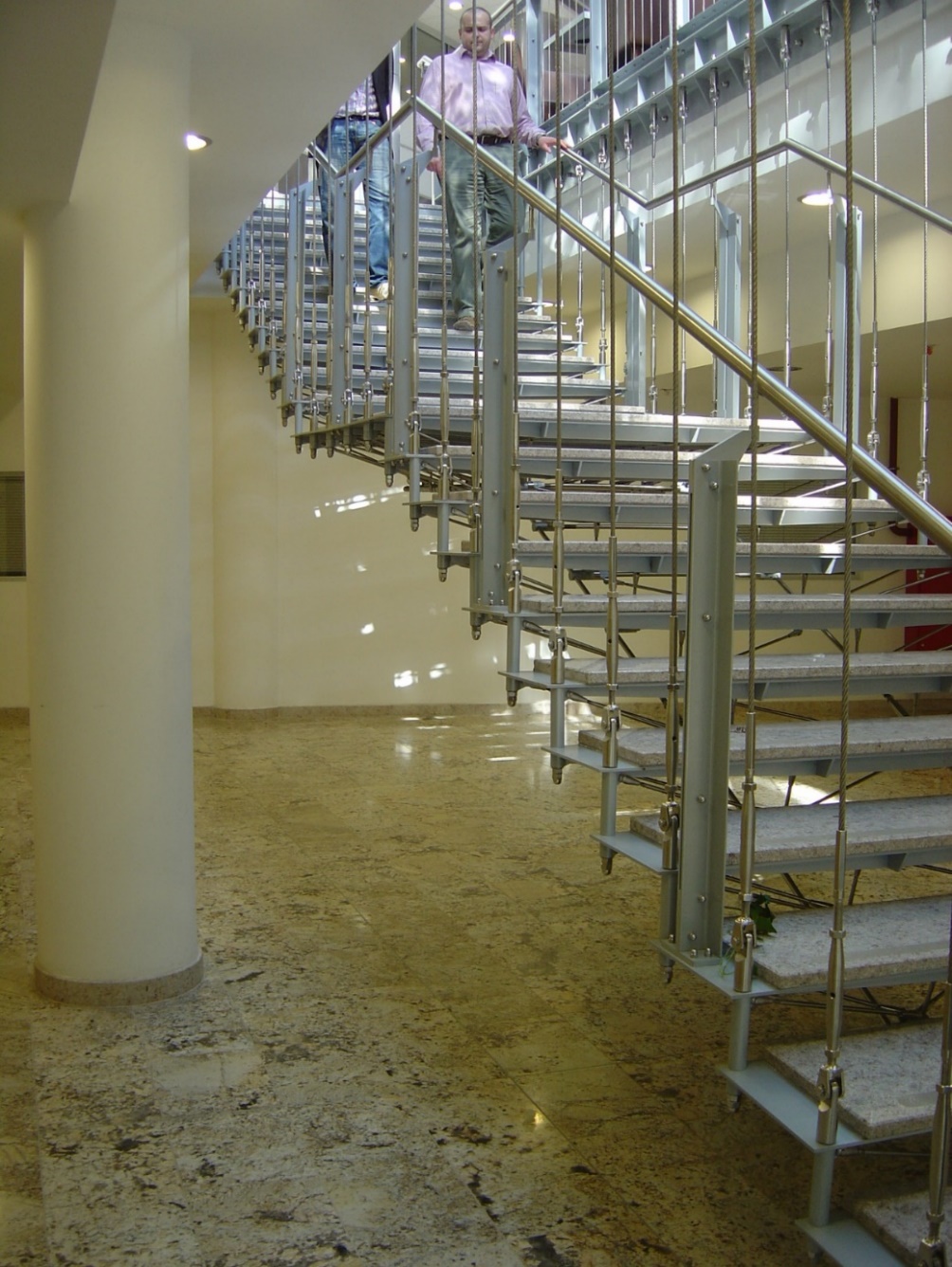 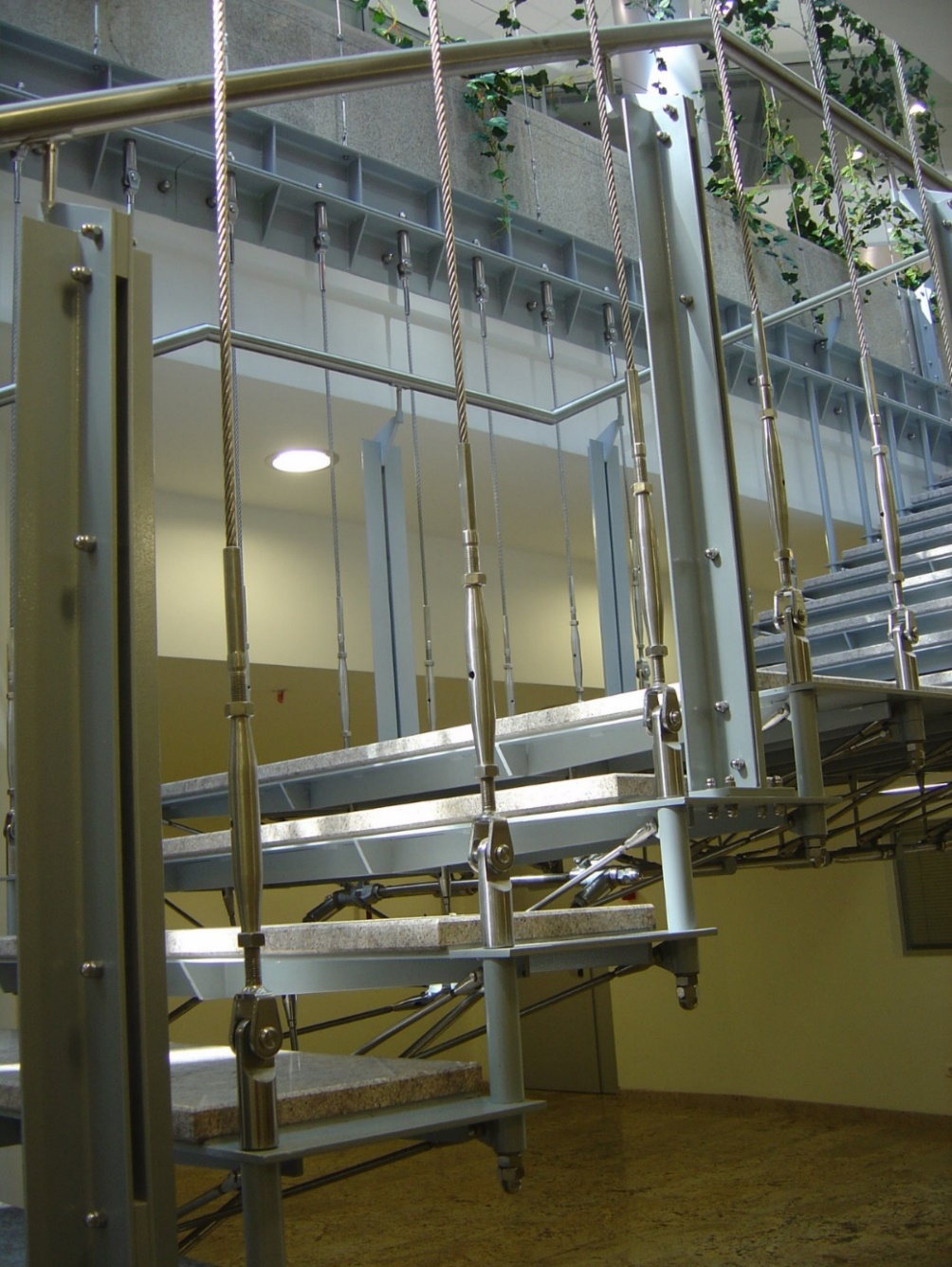 a rampa  sospesa
Laboratorio Progettazione Tecnologica Architettura
SISTEMA TRASFERIMENTO CARICHI_struttura in elevazione di OE
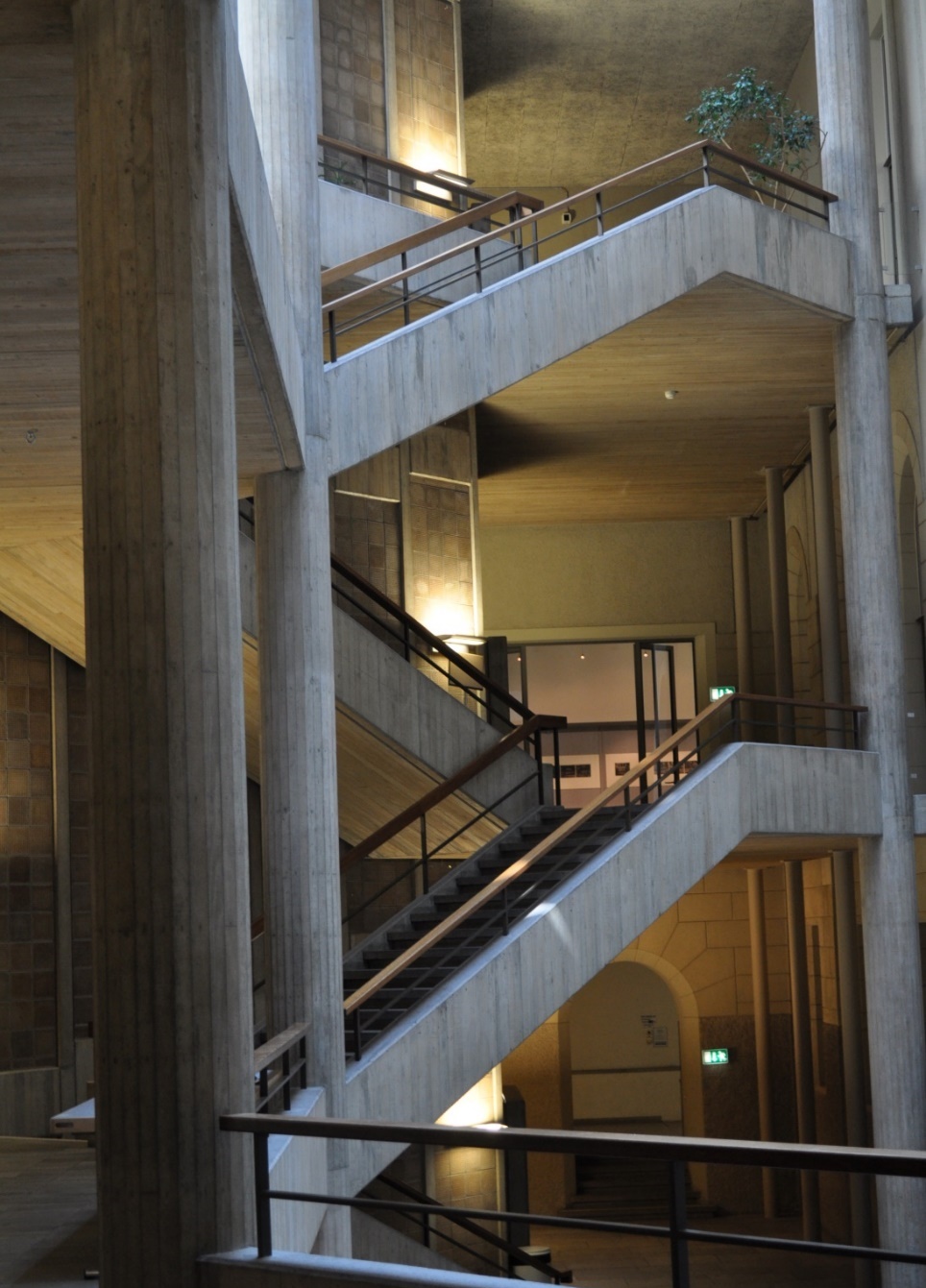 Laboratorio Progettazione Tecnologica Architettura
MECCANISMO DI FUNZIONAMENTO
classificazione delle scale in base al funzionamento statico del gradino/rampa
SCALE APPOGGIATE
Il gradino trasferisce il carico ad  un elemento strutturale proprio  della scala, che lavora secondo lo  schema statico di una trave  appoggiata, il quale a sua volta  lo trasferisce direttamente o  indirettamente (attraverso i solai)  alla struttura dell’edificio
SCALE INCASTRATE
Il gradino, che lavora secondo lo schema statico della mensola trasferisce il carico ad  un elemento strutturale proprio  della scala, che trasferisce i  carichi a terra, o ad un elemento  strutturale principale  dell’edificio (trave o pilastro)
Laboratorio Progettazione Tecnologica Architettura
MECCANISMO DI FUNZIONAMENTO_appoggiata
gradino appoggiato
gradino riportato
soletta sagomata
Laboratorio Progettazione Tecnologica Architettura
MECCANISMO DI FUNZIONAMENTO_appoggiata
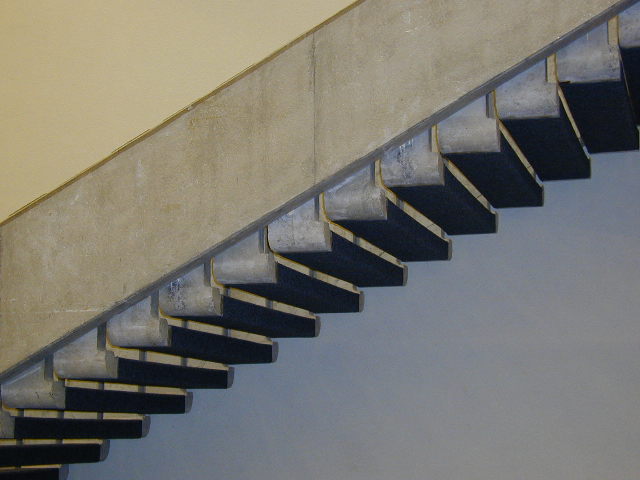 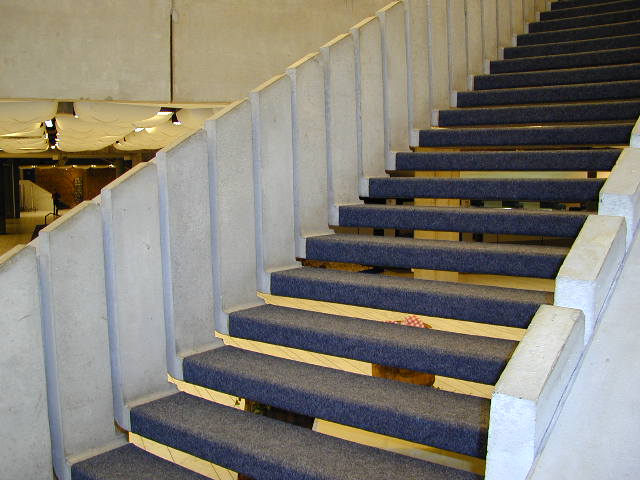 Laboratorio Progettazione Tecnologica Architettura
MECCANISMO DI FUNZIONAMENTO_appoggiata
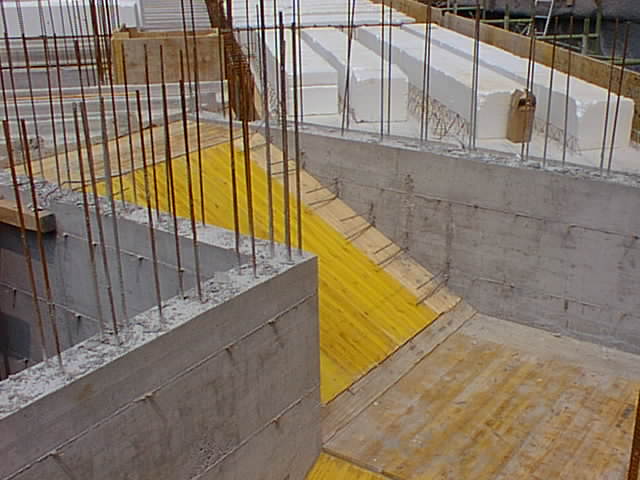 Laboratorio Progettazione Tecnologica Architettura
MECCANISMO DI FUNZIONAMENTO_appoggiata
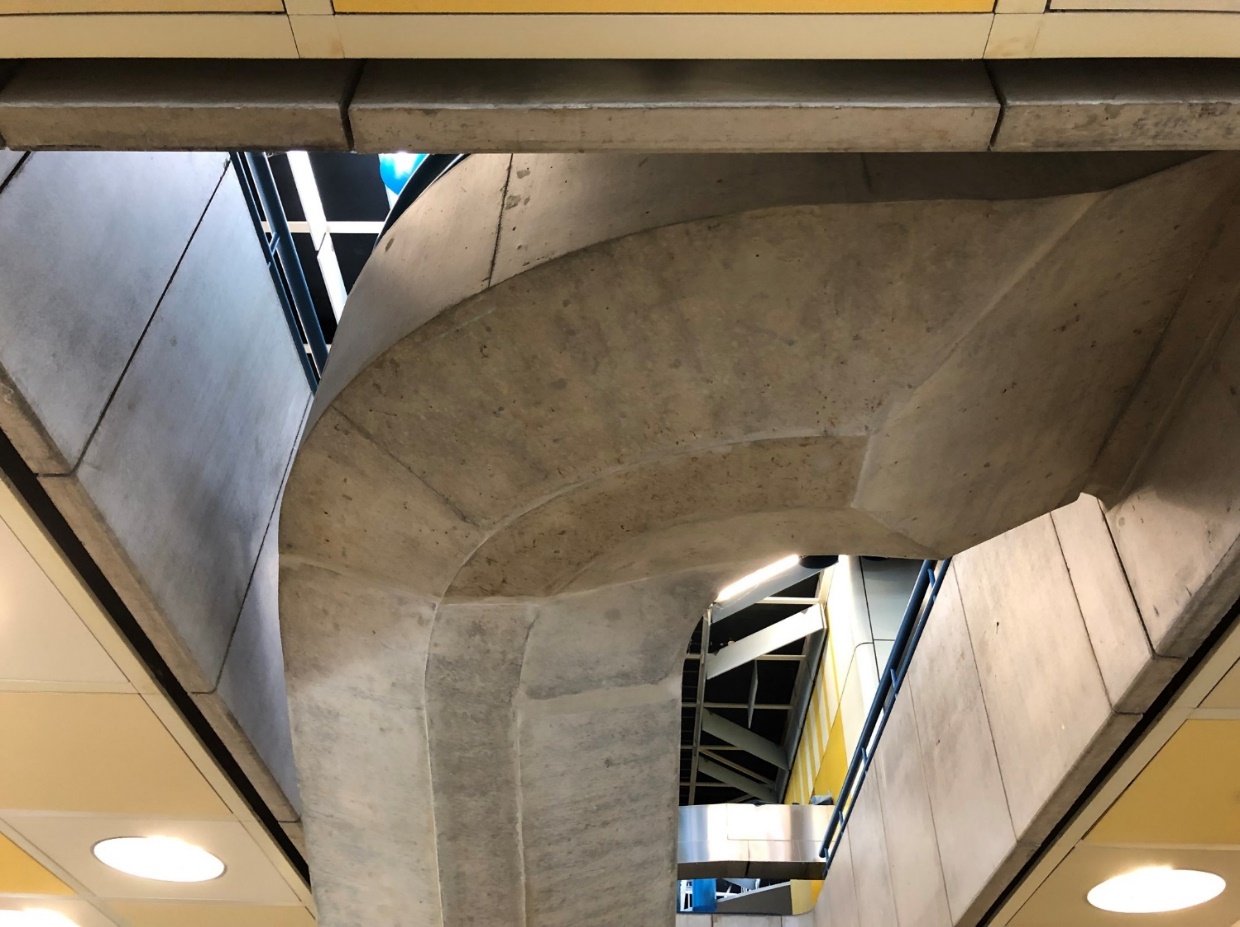 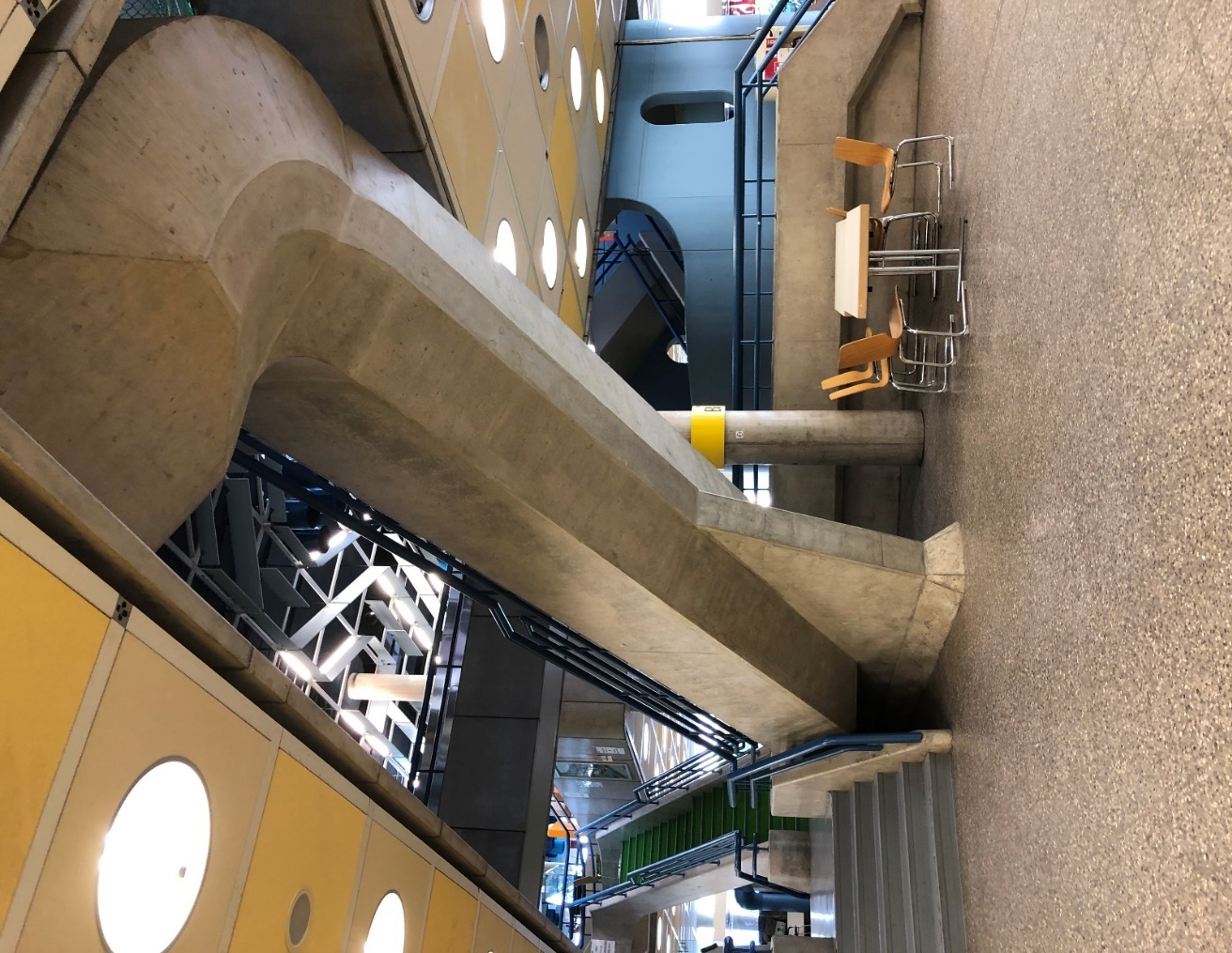 sollecitazione a torsione
Laboratorio Progettazione Tecnologica Architettura
MECCANISMO DI FUNZIONAMENTO_incastrata
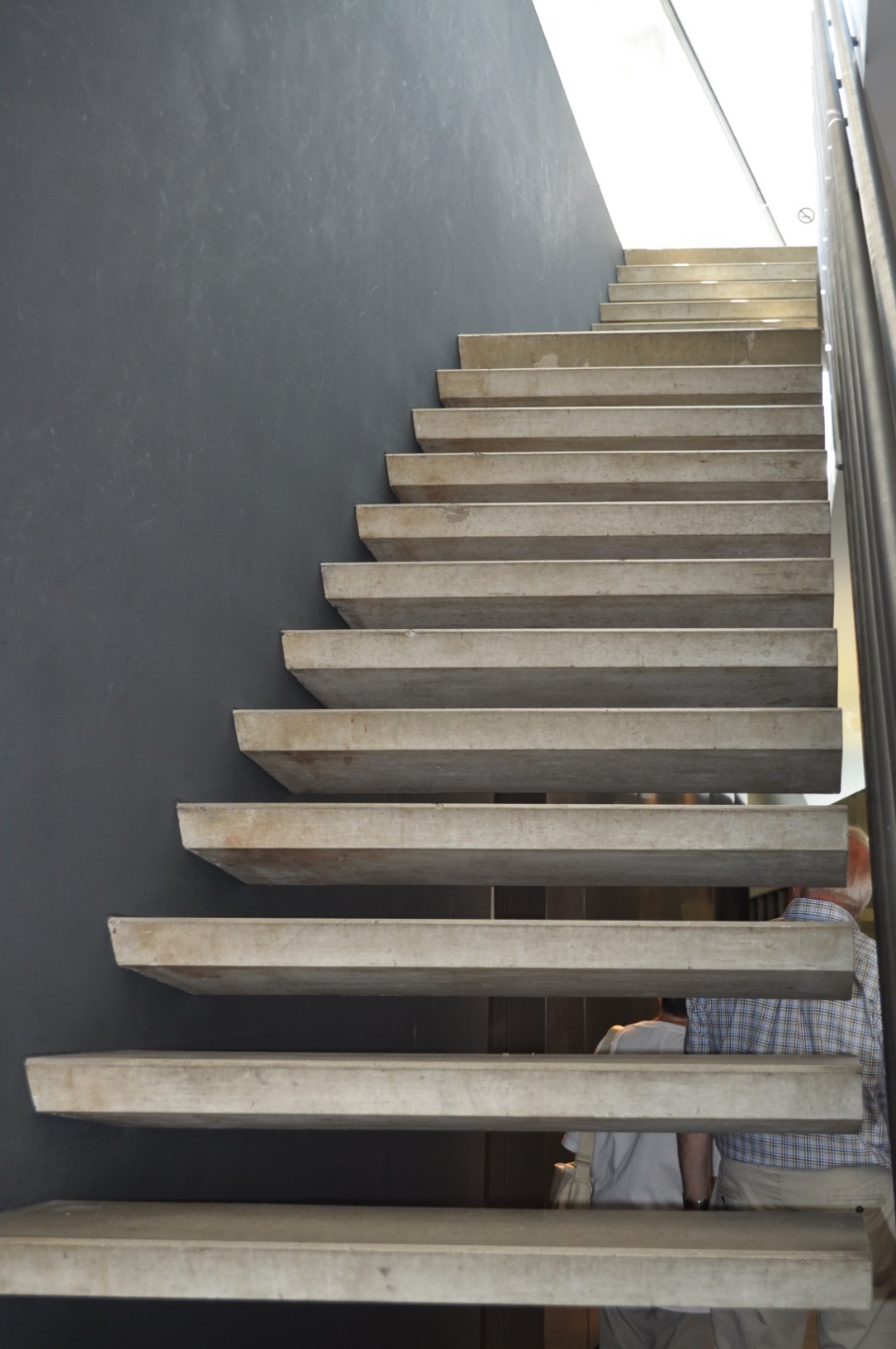 P